Gaps after college are adding time to the physician-scientist training path. Why we all should care.
Skip Brass, MD PhD (U. Penn MSTP)
Reiko Fitzsimonds, PhD (Yale U. MSTP)
Myles Akabas, MD PhD (Albert Einstein MSTP)

April 2022
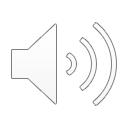 A pilot survey conducted in 2020 suggested that more and more MD/PhD students were spending time after college preparing to apply.
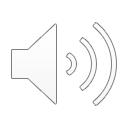 A pilot survey conducted in 2020 provided anecdotal evidence that the majority of current MD/PhD students had spent one or more years after college preparing to apply.
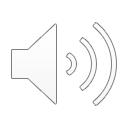 Participants in the national Gap2 survey
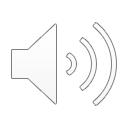 Here are 4 findings from the study…
Finding #1
Rising gap prevalence 2013-2020
MD/PhD
In 2013, half of successful MD/PhD applicants reported that they had taken a gap of 1 or more years. 

By 2020, gap prevalence had increased to 75%.
MD students are different. Gap prevalence has also increased for them, but more slowly.
MD
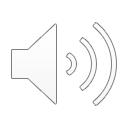 Full results and methods are available in Brass, Fitzsimonds & Akabas, JCI Insight (published March 22, 2022)
[Speaker Notes: Sources:  GAP2 survey and AAMC MSQ data.]
Finding #2Why’s and What’s
Why did you do a gap?
More research made me more competitive for admission (27%)
More research to help me decide (25%)
Burnt out or personal time (7%)
No time to apply during junior year (7%)
Learned about MD/PhD programs too late (6%)
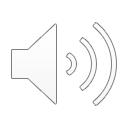 Brass, Fitzsimonds & Akabas, JCI Insight (2022)
Finding #2Top 5 Why’s and What’s
Why did you do a gap?
More research made me more competitive for admission (27%)
More research to help me decide (25%)
Burnt out or personal time (7%)
No time to apply during junior year (7%)
Learned about MD/PhD programs too late (6%)
What did you do during the gap?
Lab based research (59%)
Postbac program research (13%)
Masters degree (7%)
Fellowships: Rhodes, Fulbright, etc. (4%)
Clinical research (4%)
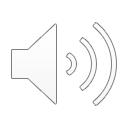 Brass, Fitzsimonds & Akabas, JCI Insight (2022)
Finding #3
Program directors’ views are more nuanced
How do you use the information in evaluating candidates?
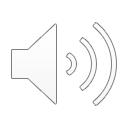 N=72
Brass, Fitzsimonds & Akabas, JCI Insight (2022)
Finding #4
Could there be a beneficial trade-off?
Do gaps produce a shorter TTD?
Higher gap prevalence rates means that many MD/PhD students are arriving with more research experience.
This increase in prior experience has not translated into a shorter Time to Degree (TTD).
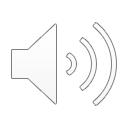 Brass, Fitzsimonds & Akabas, JCI Insight (2022)
[Speaker Notes: Sources:  GAP2 survey and AAMC MSQ data.]
Gap prevalence is increasing.
Why should a PSTP director care?
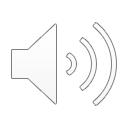 The Physician-Scientist Training Path
Q: Why should a PSTP director care?
If 100 start here
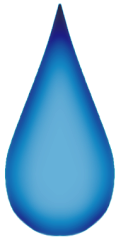 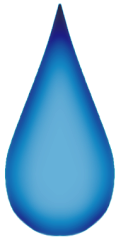 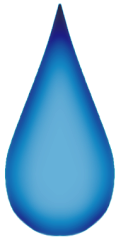 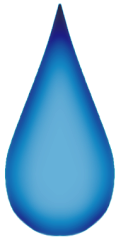 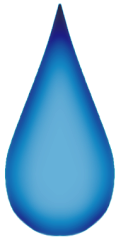 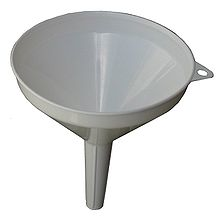 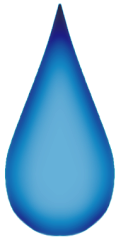 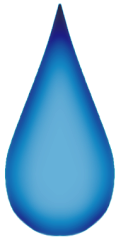 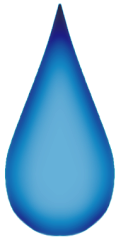 22
24
32
Gap
38
MD/PhD
Student
43
Resident
& Fellow
46
Get a job as a physician-scientist
Waiting
(Zombie Zone)
Junior
Faculty
Time to degree
Time to first job
Time to first R01
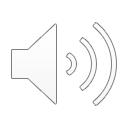 The Physician-Scientist Training Path
Q: Why should a PSTP director care?
If 100 start here
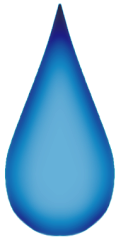 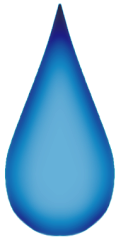 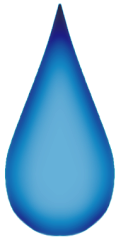 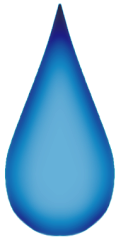 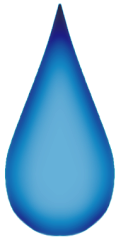 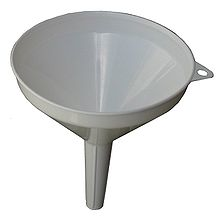 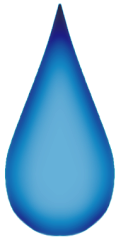 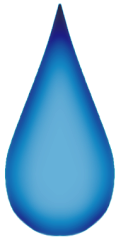 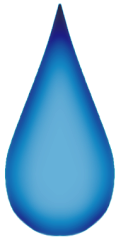 22
24
32
Gap
38
MD/PhD
Student
43
Resident
& Fellow
46
Get a job as a physician-scientist
Waiting
(Zombie Zone)
Junior
Faculty
Time to matriculation
Time to degree
Time to first job
Time to first R01
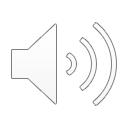 The Physician-Scientist Training Path
Q: Why should a PSTP director care?
If 100 start here
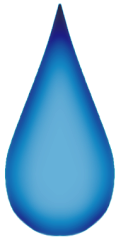 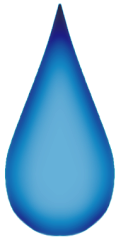 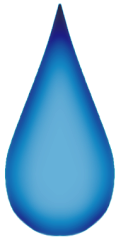 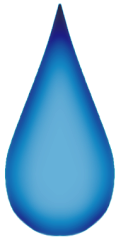 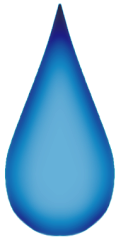 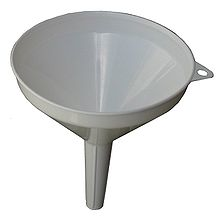 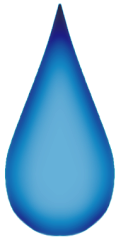 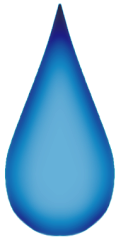 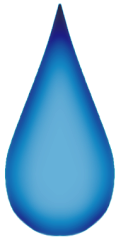 The problem: The physician-scientist training path has grown to be long and leaky, deterring applicants and likely reducing diversity. None of us can afford to be complacent or to focus solely on our piece of the path. We need to work on this problem together.
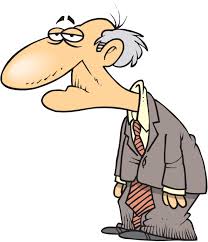 22
24
Assistant Prof
32
Gap
38
MD/PhD
Student
43
Resident
& Fellow
46
Get a job as a physician-scientist
Waiting
(Zombie Zone)
Junior
Faculty
Time to matriculation
Time to degree
Time to first job
Time to first R01
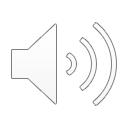 The End
Questions?
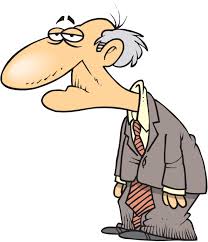 Assistant Prof
Get a job as a physician-scientist
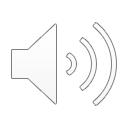